WBS 121.5 – Conventional Facilities
CD-1 Documentation
Steve Dixon
PIP-II Director’s Review
10-12 October 2017
Outline
CD-1 Requirements
One-for-One Replacement Strategy
DOE Guiding Principles Strategy
CD-2 Requirements
Project Definition Rating Index (PDRI)

Charge 3:  
Is the required DOE Order 413.3b documentation on track to be complete for CD-1?
2
10/10/17
S. Dixon | Conventional Facilities | CD-1 Documentation
CD-1 Requirements – 413.3B
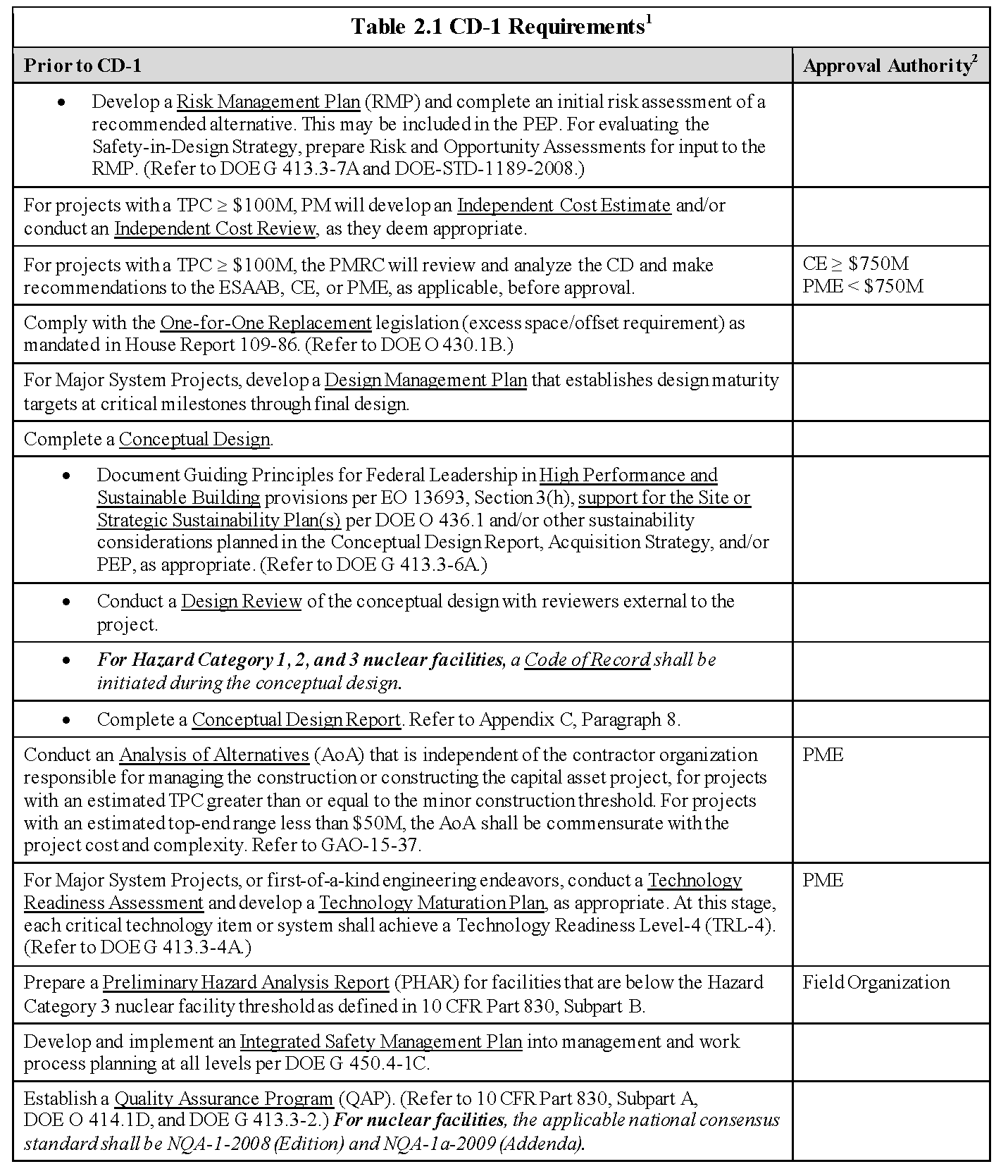 CF included in Cost and Schedule Breakout Talk
PIP-II-doc-163
This talk
Separate Breakout Talk
This talk
P2MAC – April 2017
PIP-II-doc-135
PIP-II-doc-217
PIP-II-doc-140
PIP-II-doc-141
PIP-II-doc-142
3
10/10/17
S. Dixon | Conventional Facilities | CD-1 Documentation
CD-1 Requirements – 413.3B
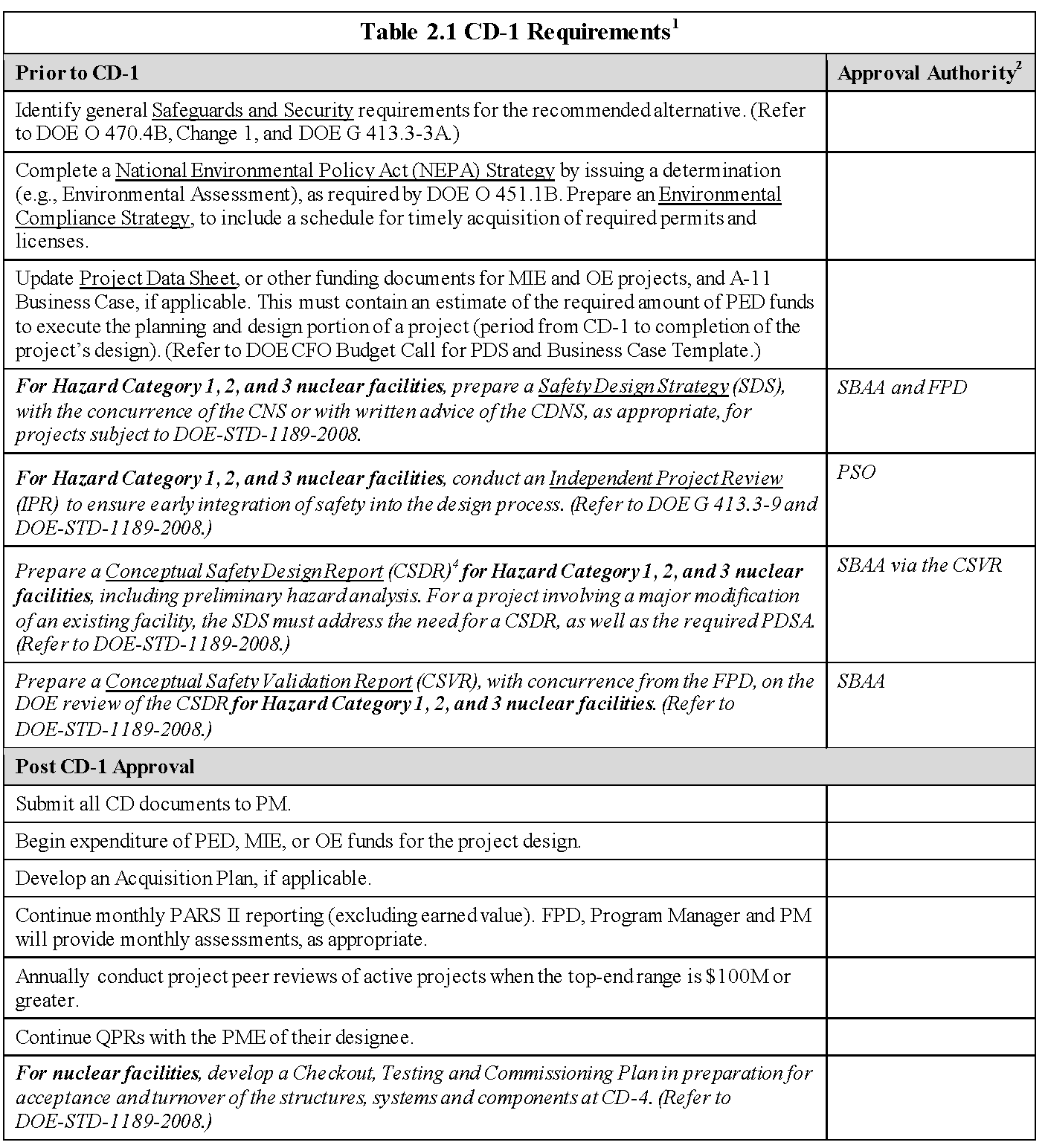 Teri’s Talk
Teri’s Talk
4
10/10/17
S. Dixon | Conventional Facilities | CD-1 Documentation
One-For-One Replacement Strategy
2006: House Report 109-06 and DOE Order 430.1;
Requirement that new construction of DOE-owned building area be offset with a declaration of excess or demolition of building area of an equivalent or greater size;
2006-Current: Changes in reporting and the tracking of the space usage/demolition;
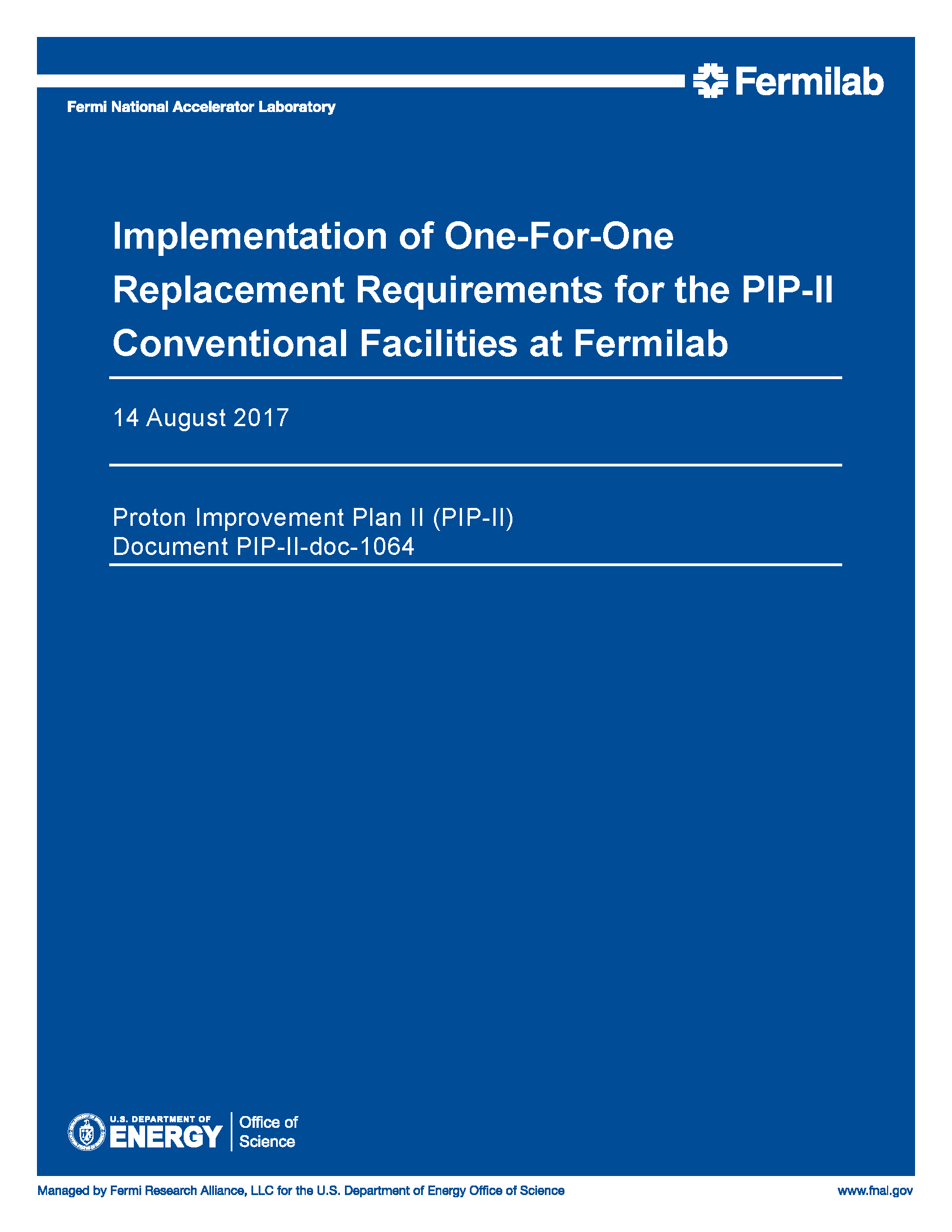 5
10/10/17
S. Dixon | Conventional Facilities | CD-1 Documentation
One-For-One Replacement Strategy
The design of the PIP-II conventional facilities will follow DOE Order 430.1C, Real Property Asset Management, requirements including:
Ensuring construction or renovation of DOE-owned buildings above 5,000 gross square feet meet federal sustainability principles and building efficiency requirements; (HPSB)
Ensure facilities regardless of ownership comply with applicable federal metering requirements; (HPSB)
Ensure newly constructed, renovated or leased building area designated for office does not exceed the Department’s office space design standard. (180 sf/person)
6
10/10/17
S. Dixon | Conventional Facilities | CD-1 Documentation
One-For-One Replacement Strategy
The design of PIP-II conventional facilities will comply with the FY 2017 Real Property Data Related to Operations and Maintenance Guidance by:
Optimizing space for functionality;
Increasing density; (180 sf/person)
Eliminating old, expensive, and difficult to maintain facilities;
Constructing modern, flexible, collaborative and efficient space in accordance with sustainable practices. (HPSB)
7
10/10/17
S. Dixon | Conventional Facilities | CD-1 Documentation
One-For-One Replacement Strategy
The PIP-II project will track and report the anticipated and actual square footage of the conventional facilities throughout the project life cycle
FESS will use existing methods to report totals to DOE (AAIM and FIMS);
Next Step: Concurrence and signature of document
PIP-II-doc-1064
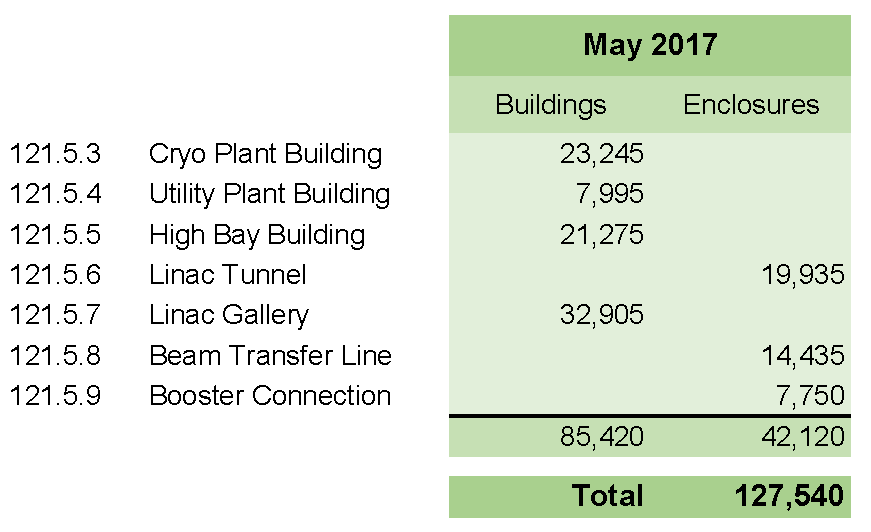 AAIM = Anticipated Asset Information Module
FIMS = Facilities Infrastructure Management System
8
10/10/17
S. Dixon | Conventional Facilities | CD-1 Documentation
Guiding Principles for Sustainable Federal Buildings
Requirements:
Executive Order 13963
Guiding Principles for Sustainable Federal Buildings;
Compliance with 20 metrics required for new buildings;
Does not include process loads
Process through design and construction;
Strategy document was signed in July 2017;
PIP-II-doc-184
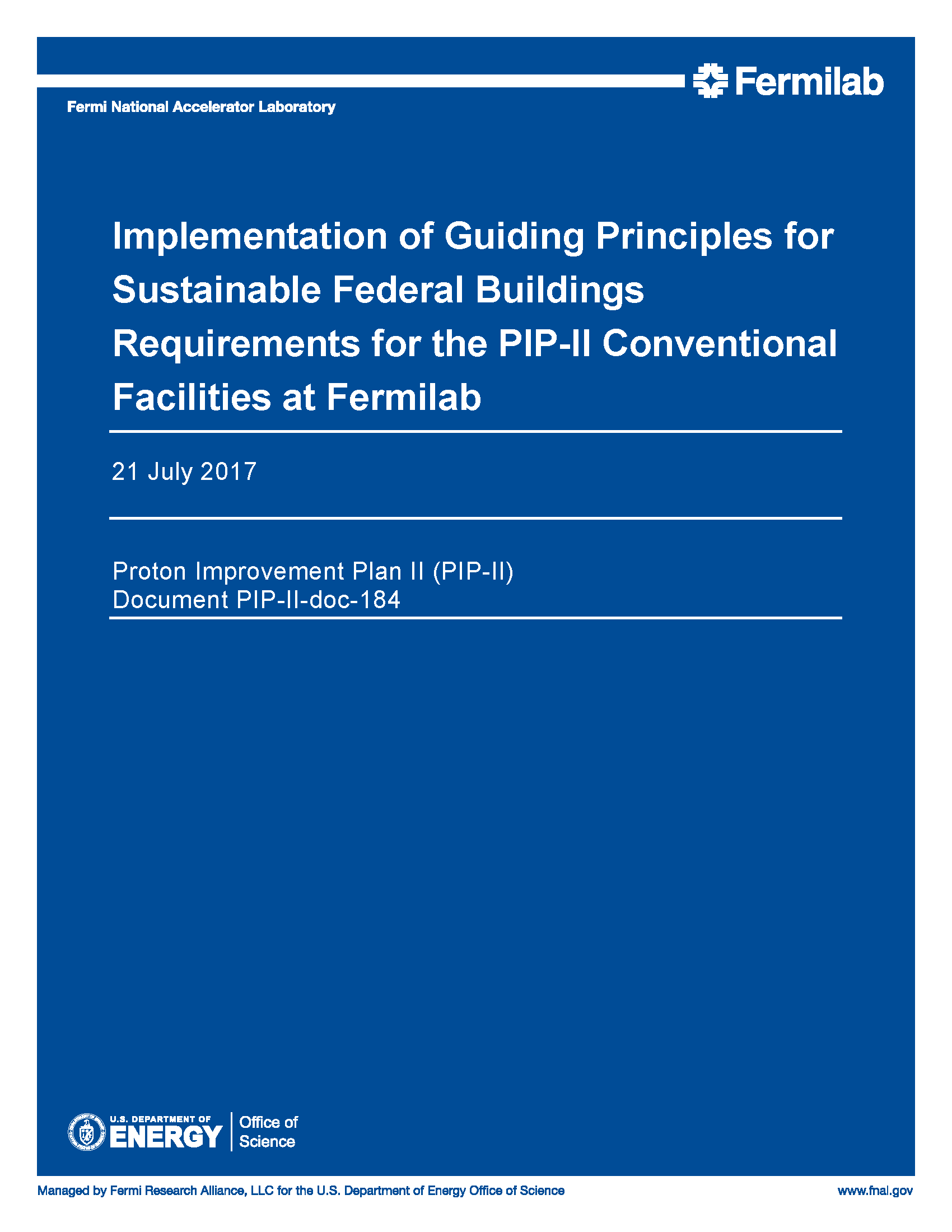 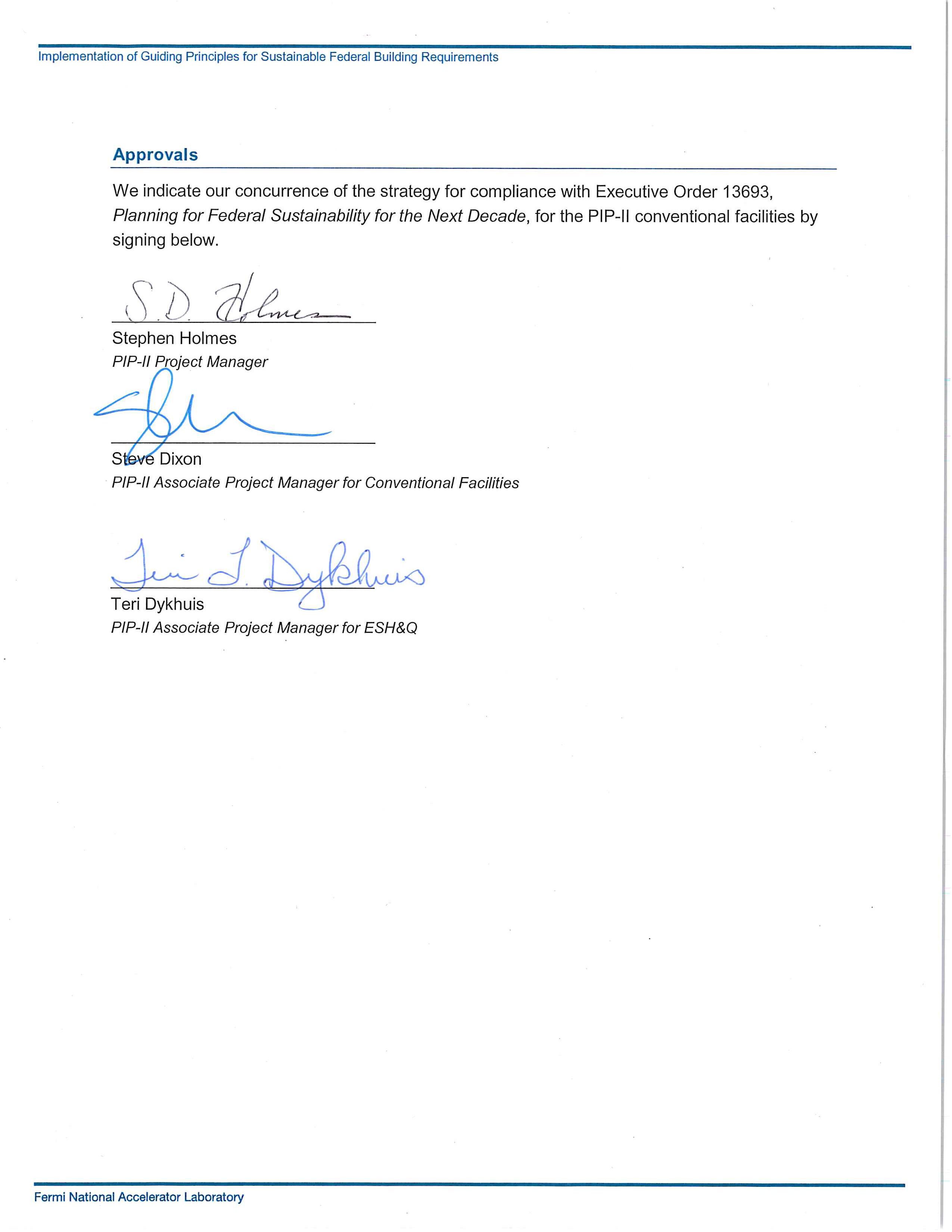 9
10/10/17
S. Dixon | Conventional Facilities | CD-1 Documentation
Guiding Principles for Sustainable Federal Buildings
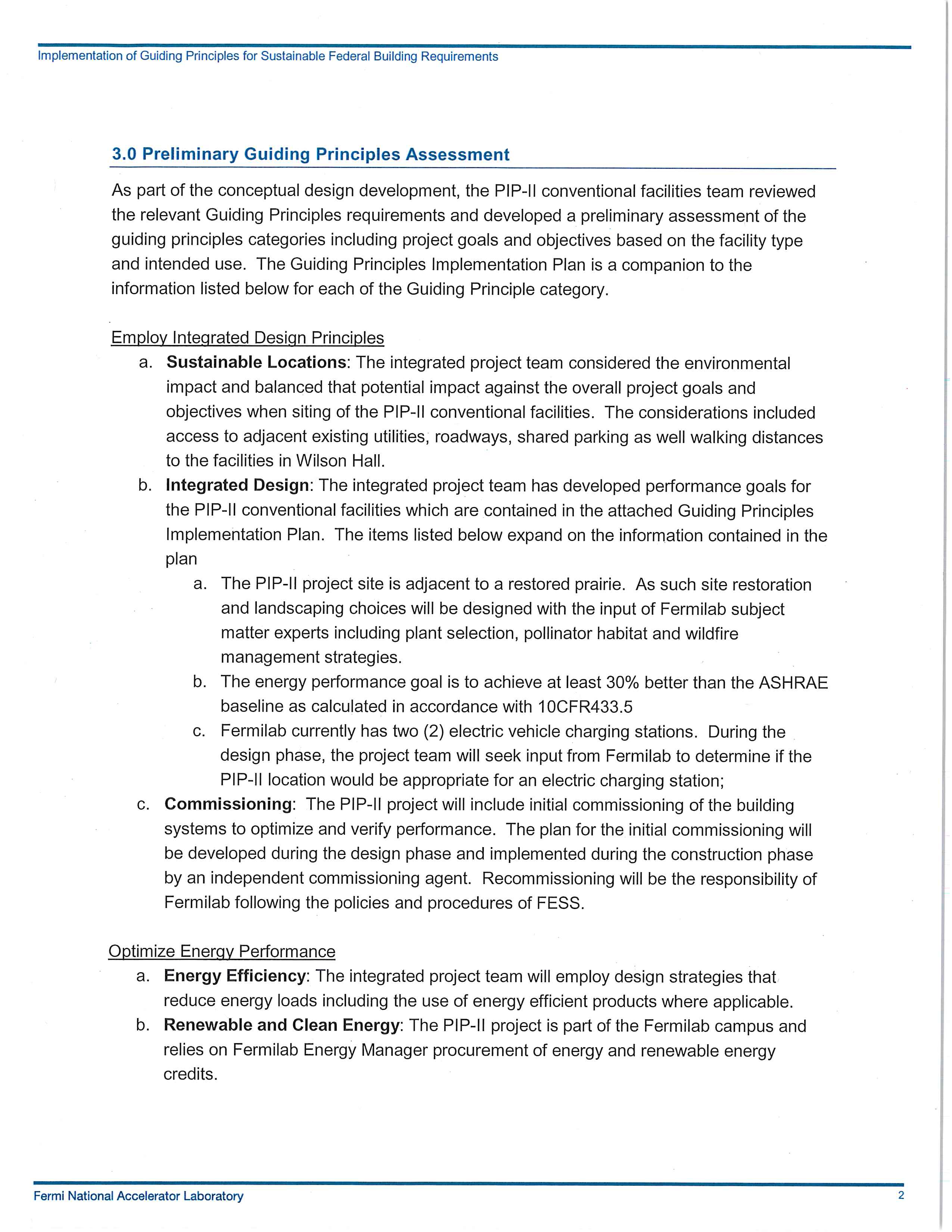 Energy Goal: 
Energy performance goal is to achieve at least 30% better than ASHRAE baseline
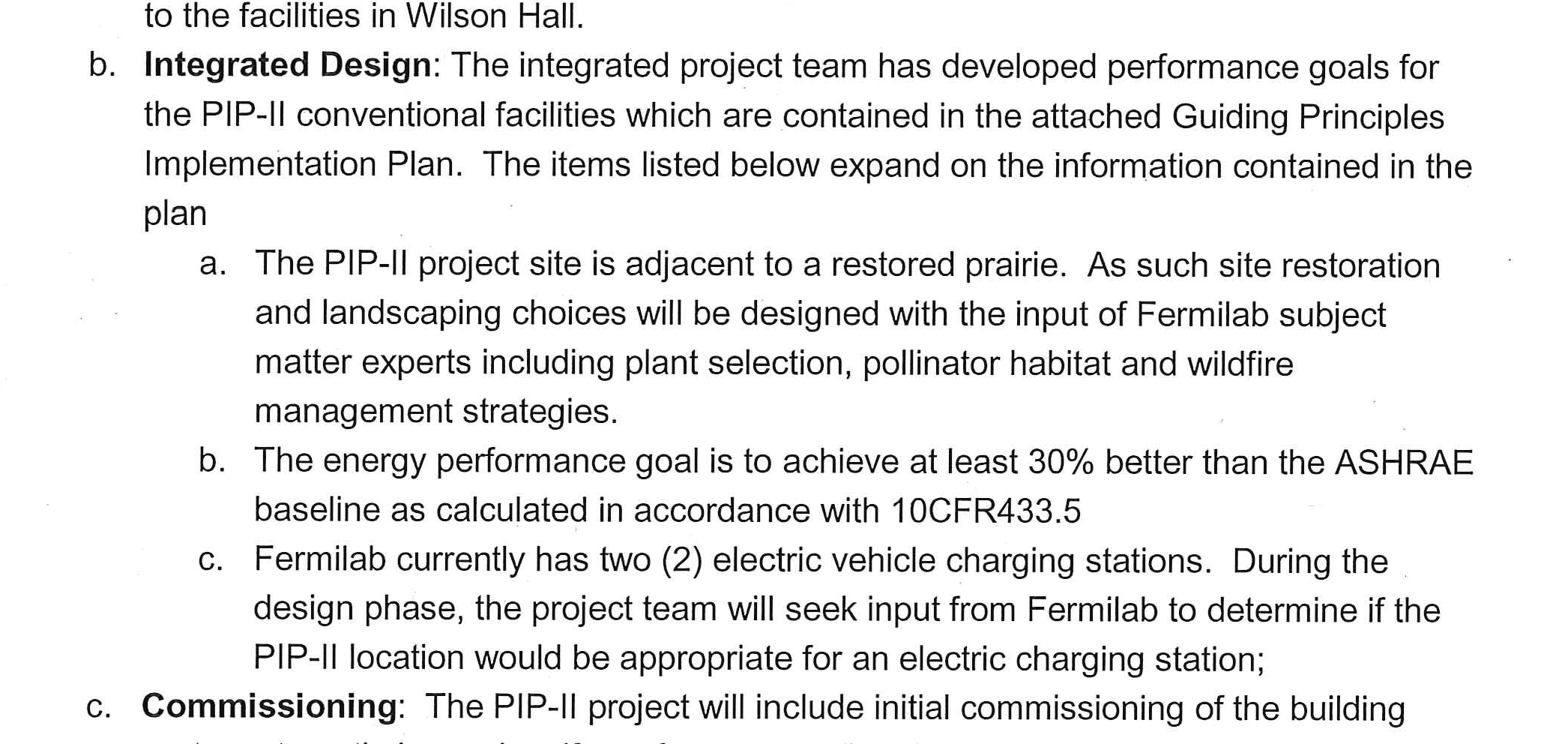 From the text portion of the Strategy Document
10
10/10/17
S. Dixon | Conventional Facilities | CD-1 Documentation
Guiding Principles for Sustainable Federal Buildings
Metering Goal
Install building level meters for electricity, industrial cooling water, natural gas and chilled water
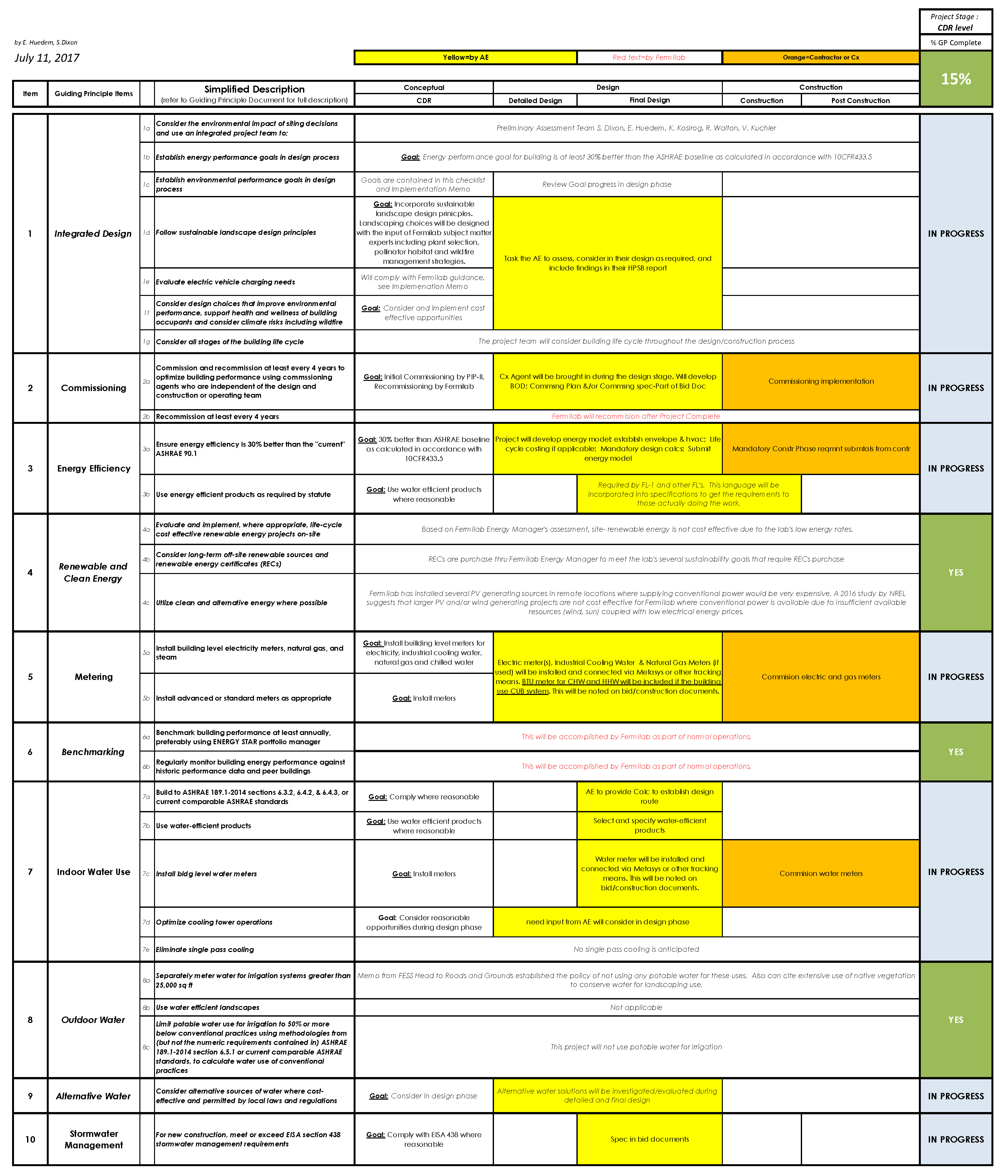 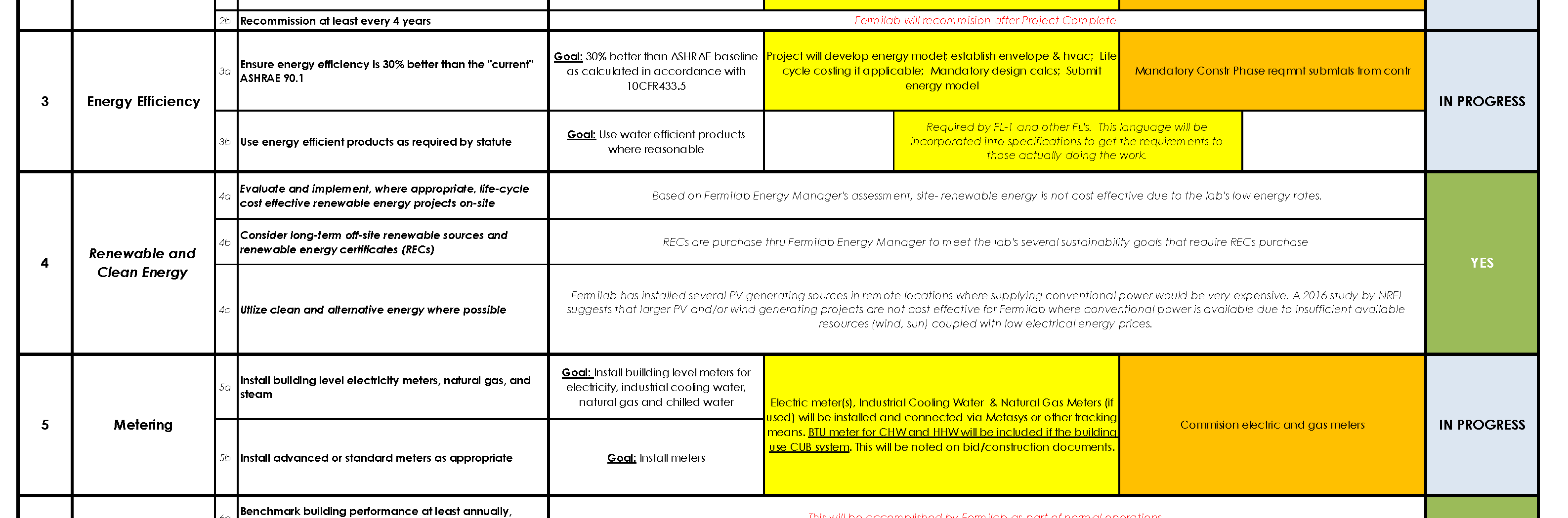 A/E firm
responsibilities
Subcontractor
responsibilities
Goal
From the Implementation Plan portion of the Strategy Document
11
10/10/17
S. Dixon | Conventional Facilities | CD-1 Documentation
Guiding Principles for Sustainable Federal Buildings
Conceptual Phase 
Established Goals;
Assigned Responsibilities;
Reviewed and approved strategy;
Currently ~15% complete with compliance;
Next Steps:
Goals and Expectations will be included in both architect/engineer (A/E) and construction subcontracts;
Periodic updates to the implementation plan;
12
10/10/17
S. Dixon | Conventional Facilities | CD-1 Documentation
CD-2 Requirements
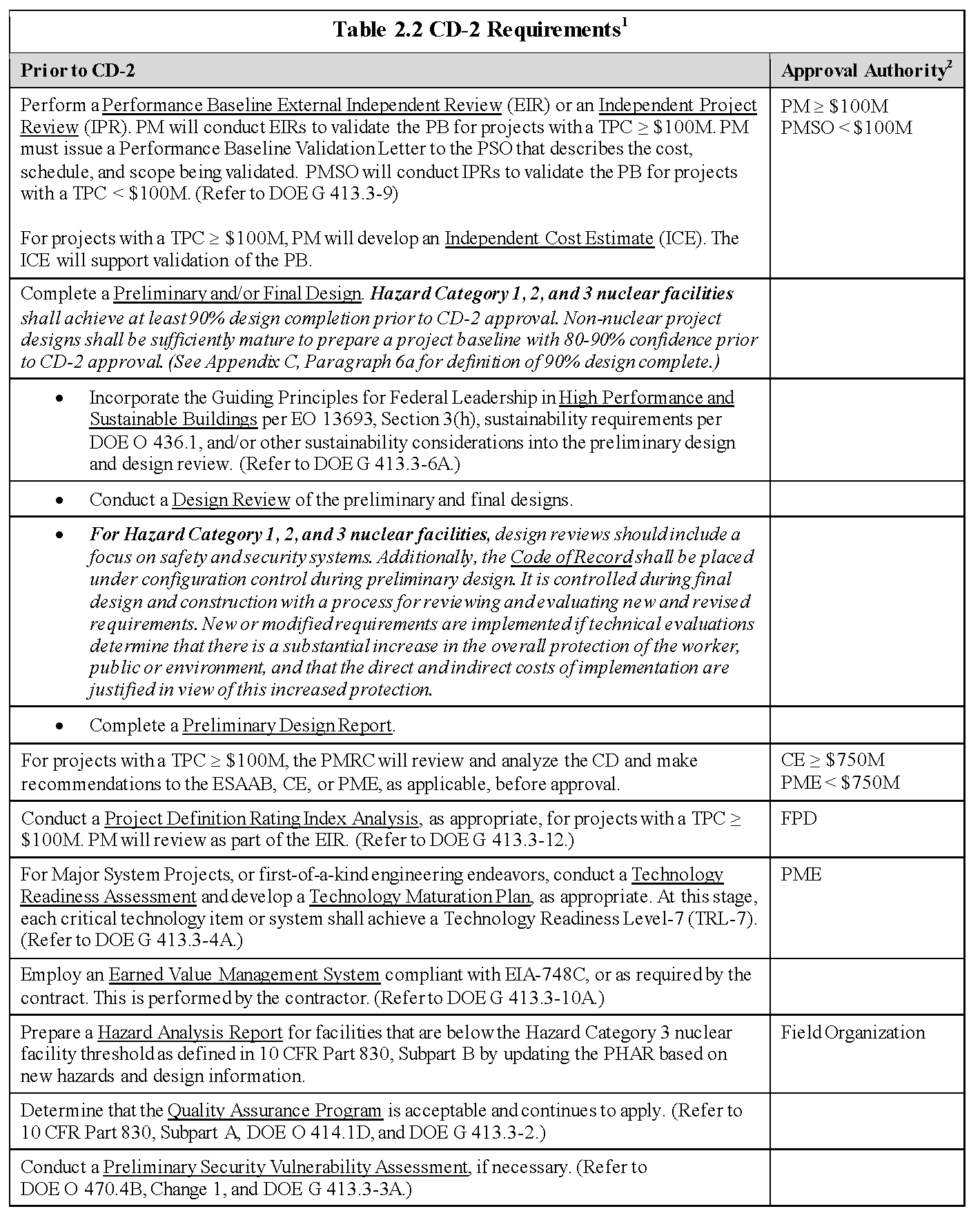 Plan in place
Implementation Plan in place
Reviews included in plan
Underway
DOE G413.3-12
“is a project management tool designed to increase the likelihood of project success by improving project scope definition, specifically by identifying deficiencies in scope definition early during the front-end planning process”
13
10/10/17
S. Dixon | Conventional Facilities | CD-1 Documentation
Project Definition Rating Index Analysis
Project Management Tool
DOE Guide 413.3-12 Project Definition Rating Index Guide for Traditional Nuclear and Non-Nuclear Construction Projects;
Based on numerical project management tool developed by Construction Industry Institute;
Measures the degree of scope development for traditional construction projects;
Tool:
5 major elements;
73 scope definition sub-elements;
14
10/10/17
S. Dixon | Conventional Facilities | CD-1 Documentation
Project Definition Rating Index Analysis
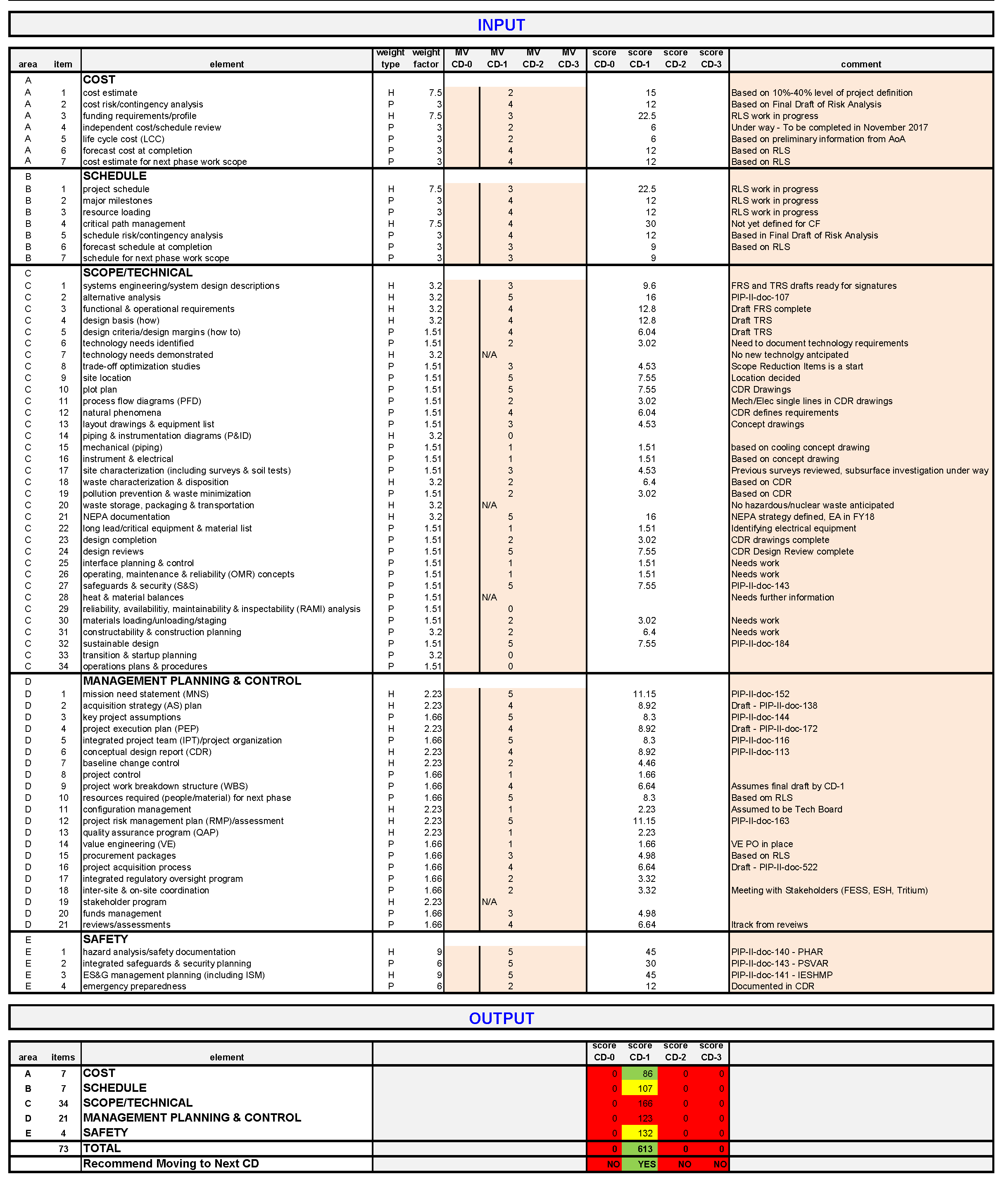 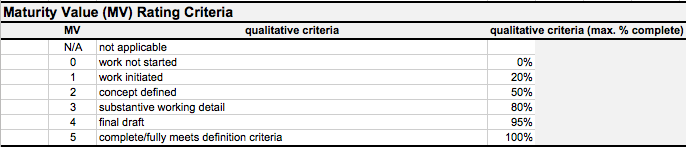 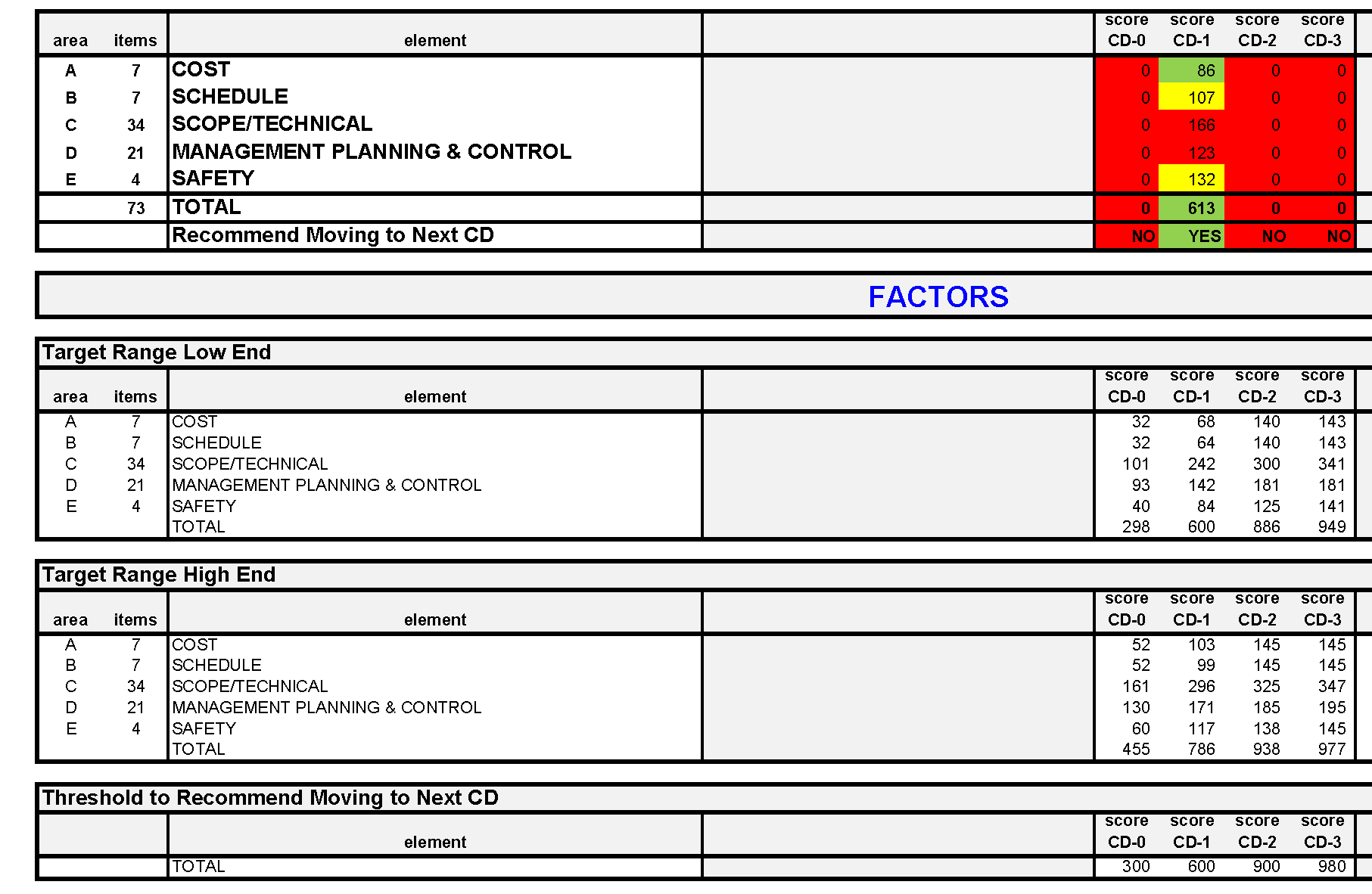 15
10/10/17
S. Dixon | Conventional Facilities | CD-1 Documentation
Project Definition Rating Index Analysis
First Pass
PIP-II project office;
Scored 613 at CD-1 level




Next Steps
Review with the project team;
Continue to review throughout project life cycle;
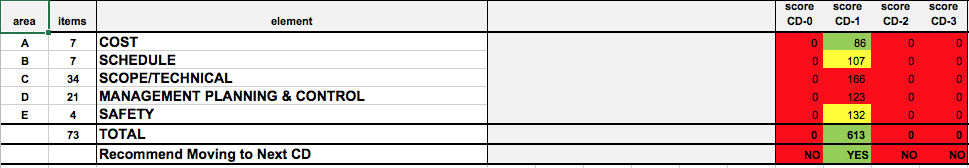 16
10/10/17
S. Dixon | Conventional Facilities | CD-1 Documentation
Summary
Path to CD-1
Conceptual Design - Complete;
Conceptual Design Report - Complete;
Design Review - Complete;
One-for-One Replacement Strategy - Final Draft;
HPSB Documentation - Complete;

CD-2 Requirements
Complete Preliminary and/or Final Design – Plan in place
HPSB Implementation – Executing Plan
Design Reviews – Plan in place
Project Definition Rating Index – 1st pass complete
17
10/10/17
S. Dixon | Conventional Facilities | CD-1 Documentation
Questions
18
10/10/17
S. Dixon | Conventional Facilities | CD-1 Documentation